Acts 10:34-35
34 So Peter opened his mouth and said: “Truly I understand that God shows no partiality, 35 but in every nation anyone who fears him and does what is right is acceptable to him.
Acts 10:43
43 To him all the prophets bear witness that everyone who believes in him receives forgiveness of sins through his name.”
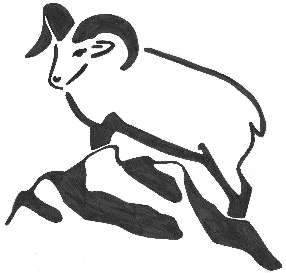 Foundations For Faith
New Testament Survey
Inter-Testamental Era
Life of Jesus
Acts of the Apostles
Church History
The Acts of the Apostles
Jerusalem – Feb 18th
Judea & Samaria – Feb 25th
The Ends of the Earth I – Mar 3rd
The Ends of the Earth II – Mar 10th
TYR ’24 – Mar 17th
Paul’s Ministry Post-Acts – Mar 24th
Books of the New Testament
Matthew
Mark
Luke
John
Acts
Romans
I Corinthians
II Corinthians
Galatians
Ephesians
Philippians
Colossians
I Thessalonians
II Thessalonians
I Timothy
II Timothy
Titus
Philemon
Hebrews
James
I Peter
II Peter
I John
II John
III John
Jude
Revelation
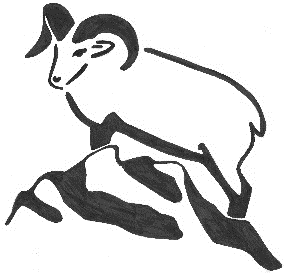 The Book of Acts
Acts 1:8
8 But you will receive power when the Holy Spirit has come upon you, and you will be my witnesses in Jerusalem and in all Judea and Samaria, and to the end of the earth.”
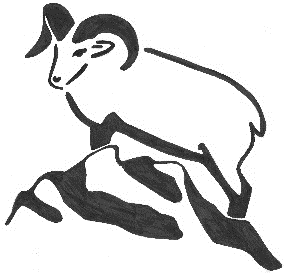 Judea & Samaria
The Book of Acts
Jerusalem – Acts 1-7
33-34 AD
Judea & Samaria – Acts 8-12
34-45 AD
The Ends of the Earth – Acts 13-28
45-65 AD
Scattered from Jerusalem
About Winter 34 AD

Acts 8:1b
And there arose on that day a great persecution against the church in Jerusalem, and they were all scattered throughout the regions of Judea and Samaria, except the apostles.
Acts 8 – Philip in Samaria
Philip
One of the Seven
Later known as an “Philip the Evangelist”
Philip’s Ministry
Preaching the Gospel
Driving out Demons
Healing
Signs and Wonders
Baptizing in Water
Baptizing in the Holy Spirit
Acts 8 – Philip in Samaria
Philip’s Ministry
Preaching the Gospel
Driving out Demons
Healing
Signs and Wonders
Baptizing in Water
Baptizing in the Holy Spirit
Acts Model of an Evangelist
Acts 8 – Philip in Samaria
Samaritans believe (34 AD)
Signs and wonders confirmed his message
Many believe and are baptized in water
Simon the Sorcerer believes and is baptized too
John and Peter come from Jerusalem
Impart the Holy Spirit through the laying on of hands
Had only been baptized in water, not filled with Spirit
Peter rebukes the Sorcerer
Acts 8 – Philip on the Road
Philip sent on the Gaza Road by an angel
Meets the Ethiopian Eunuch
Explains Isaiah to him
Believes and is baptized 
Philip is translated to Azotus
Source of the Ethiopian Orthodox Church
Acts 9 – Saul’s Conversion
On the road to Damascus (35 AD)
Intending to imprison believers
Vision of Jesus
Commanded to enter the city and wait
Goes blind
Ananias has a Vision
Commanded to go to Saul and lay hands on him
Heals Saul’s eyesight, & he is baptized
Galatians 1 – Acts 9
Paul spends 3 years in Arabia
Returns to Damascus (37 AD)
Jews try to kill him
Flees to Jerusalem for 15 days
Disciples in Jerusalem are terrified of him
Barnabus takes him to Peter and James, the brother of Jesus
Saul sent off to Tarsus in Cilicia
Acts 9 – Peter’s Ministry
Church enjoys a time of peace (38 AD)
Peter ministers throughout Judea
Goes to Lydda
Heals Aeneas a paralytic
Goes to Joppa
Raises Tabitha from the dead
Acts 10 – Cornelius
Cornelius sends for Peter after having a vision
Roman Centurion in Caesarea
Peter likewise has a vision and goes with him
Preaches the Gospel to Cornelius’s household
The believe
Filled with the Holy Spirit, speaking in tongues
Peter orders that they be baptized in water too
Acts 11 – Peter’s Defense
Major turning point
Highly controversial
Ate with uncircumcised Gentiles
Peter tells the story
Acts 11:18
When they heard these things they fell silent. And they glorified God, saying, “Then to the Gentiles also God has granted repentance that leads to life.”
Acts 11 - Antioch
Believers scattered from Jerusalem went as far as Antioch
Preach to Greeks in Antioch
Church in Jerusalem sends Barnabus
Saw that the grace of God was evident
Believers first called Christians in Antioch
Goes to Tarsus to fetch Paul (43 AD)
Minister together for a whole year in Antioch
Acts 11 - Antioch
Prophets are sent from Jerusalem (43 AD)
Including Agabus
Agabus prophesied a severe famine was coming to the entire Roman world
Church sends aid to Jerusalem with Barnabus & Saul
Famine strikes in 44 AD, the 4th year of Claudius
Acts 12 – Peter in Prison
King Herod arrests Peter & James the son of Zebedee (44 AD)
Executes James by the sword
Intends to execute Peter after Passover
Peter is released from prison by an angel
Guards do not survive
Peter flees
Acts 12 – Herod’s Death
Herod called a “god” by the crowd
Doesn’t give glory to God
Struck down and eaten by worms
Death of Herod Agrippa described by Jospheus
Corroborates the Acts account
Acts 12 - Closing
Barnabus & Saul return to Antioch (44 AD)
Bring John Mark with them